INFORME DE RESULTADOSDesarrollo Planes GGHMinisterio de Justicia y del Derecho 2023
¡MinJusticia te escucha!
Contenido
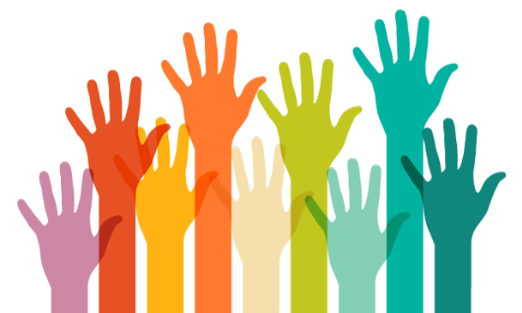 ¡MinJusticia te escucha!
www.minjusticia.gov.co
1. Objetivo del Informe
Dar a conocer los resultados de la participación en las actividades desarrolladas de los planes del Grupo de Gestión Humana en el Ministerio de Justicia y del Derecho, realizadas para fortalecer el bienestar y los conocimientos  del talento humano bajo los principios de integridad y legalidad como motores de la generación de resultados de las entidades públicas.
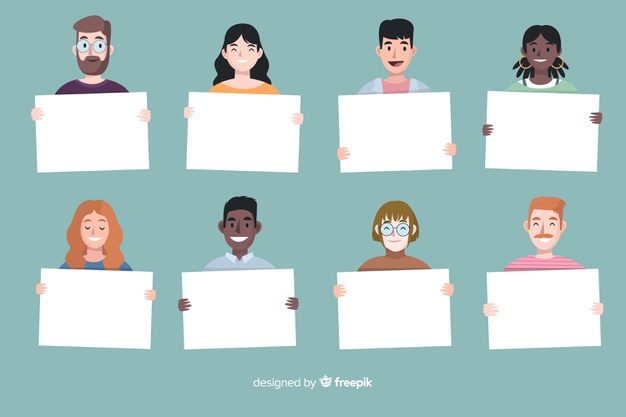 ¿Para qué?
www.minjusticia.gov.co
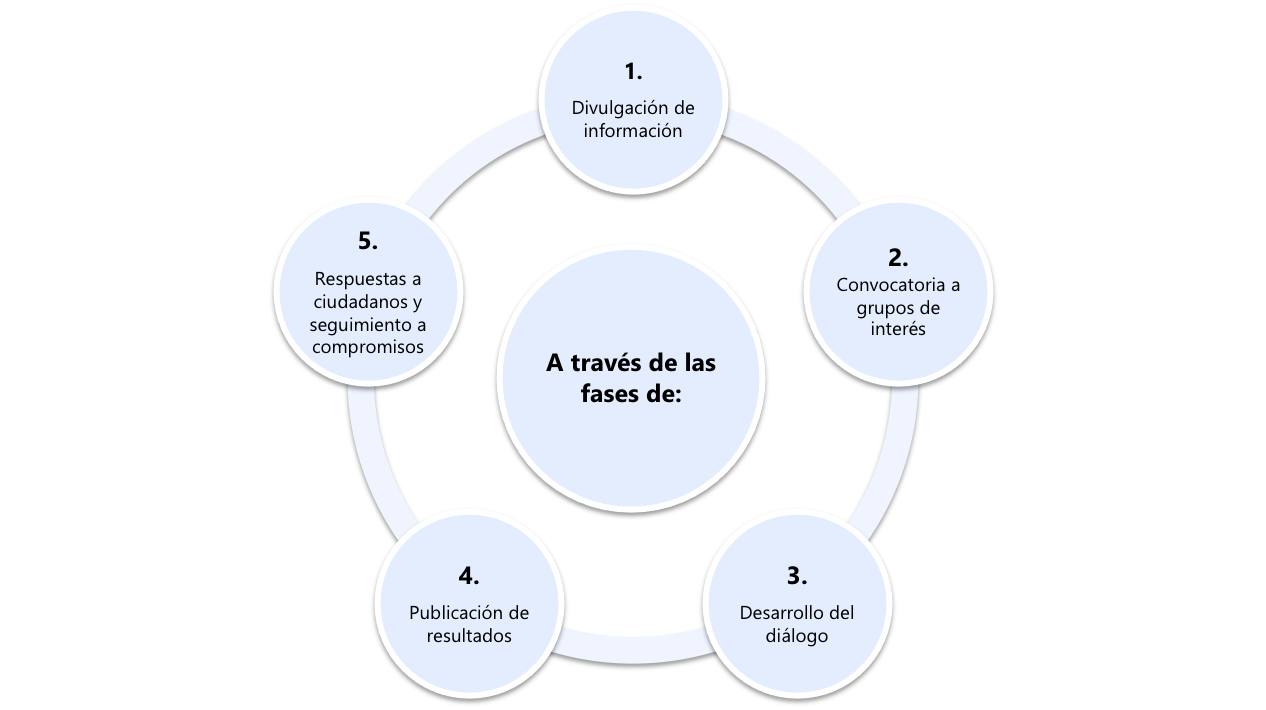 2. Fases de la acción de diálogo
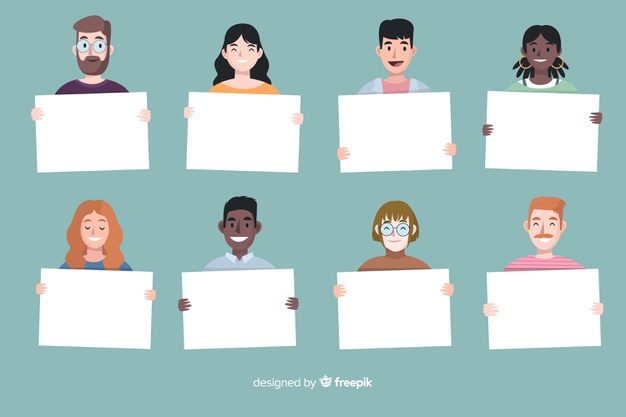 ¿Cómo se 
desarrolló?
www.minjusticia.gov.co
3. Resultados y evidencias
3. 1. Divulgación de información
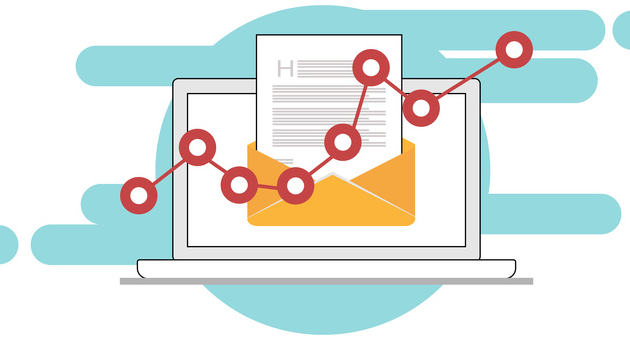 www.minjusticia.gov.co
3. Resultados y evidencias
3.2. Convocatoria a grupos de valor
Fecha de inicio
Fecha de finalización
Canales de 
divulgación
22 de diciembre de 2023
01 de marzo de 2023
Fondo de pantalla de los monitores de la entidad
Correo electrónico

Intranet

Revista Digital 
“Tu ministerio”
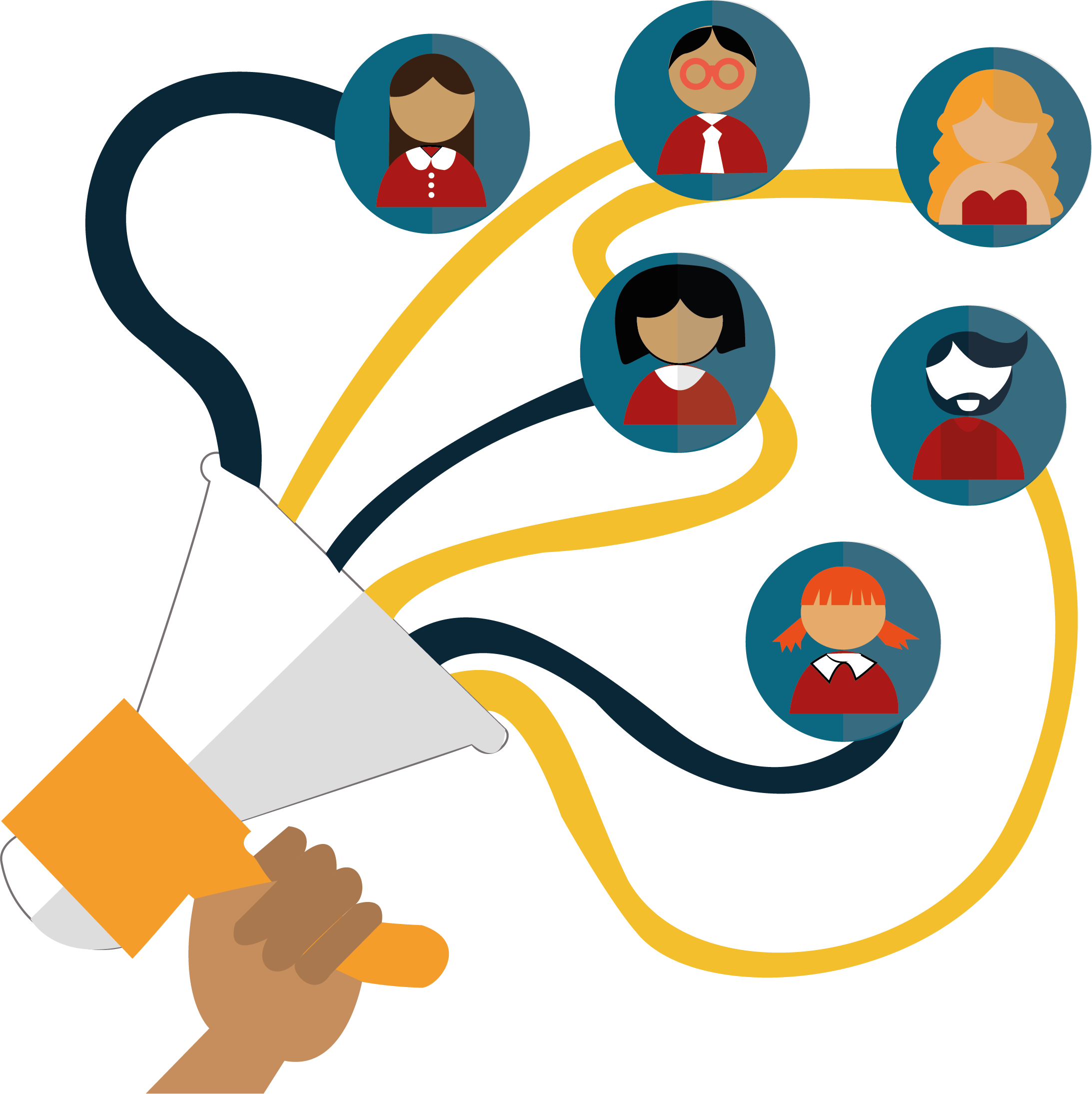 www.minjusticia.gov.co
3. Resultados y evidencias
3.2. Convocatoria a grupos de valor
Evidencias
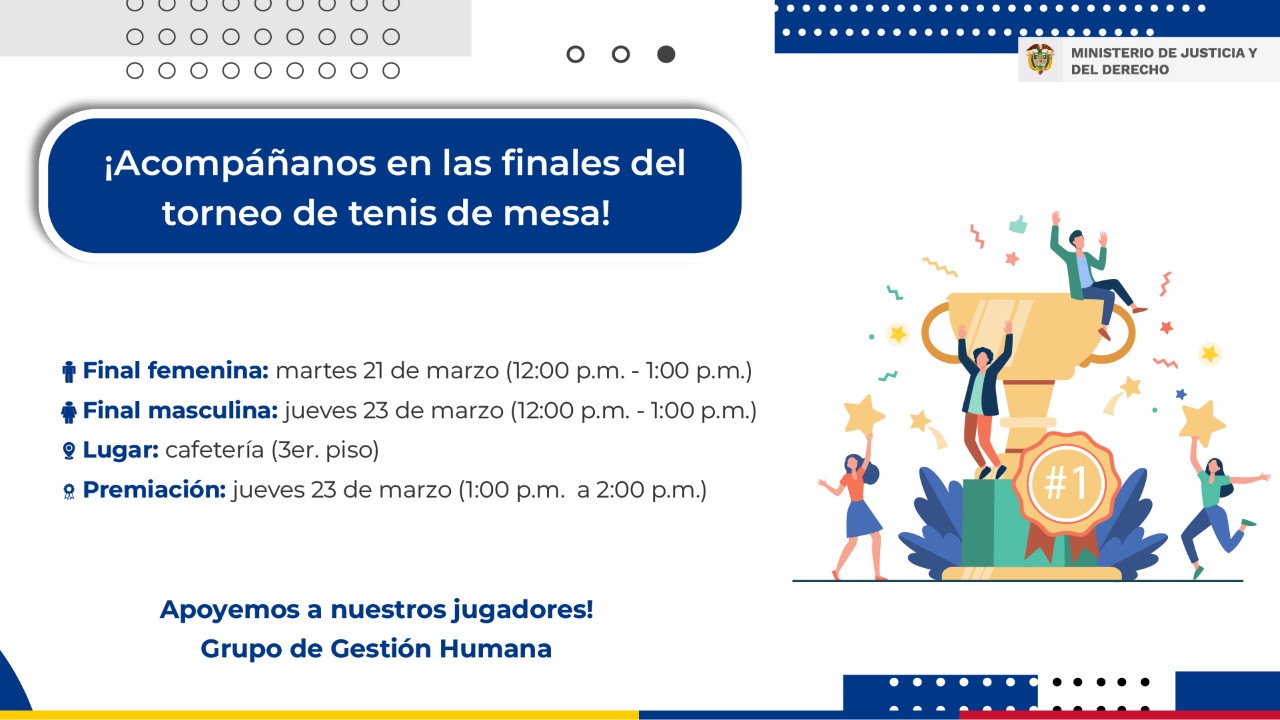 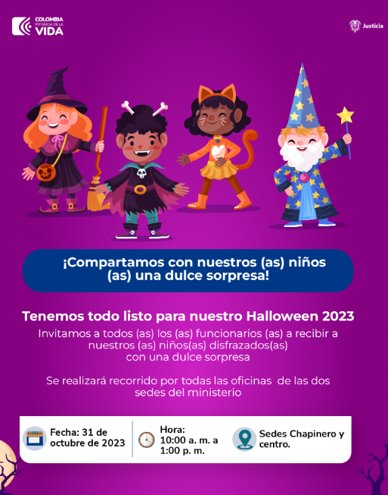 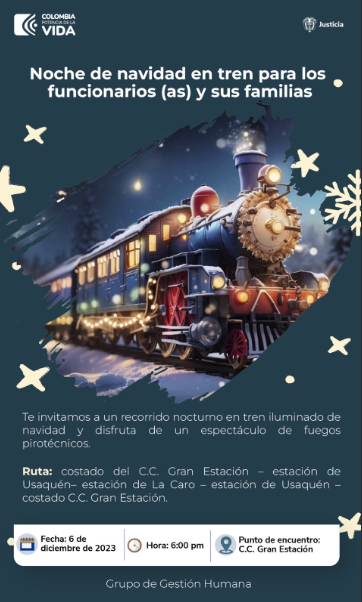 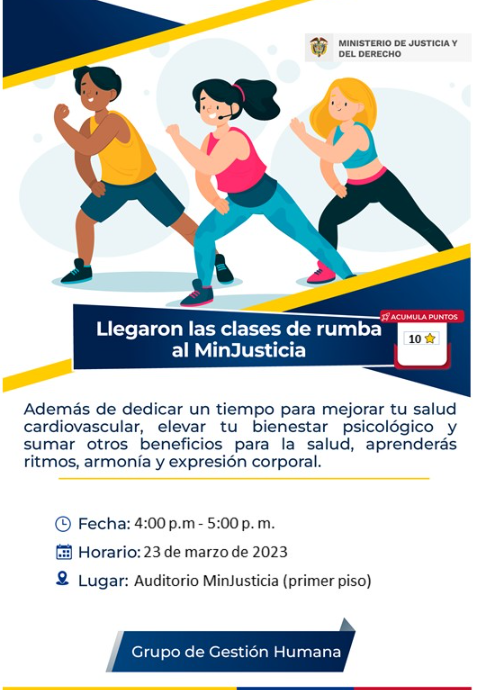 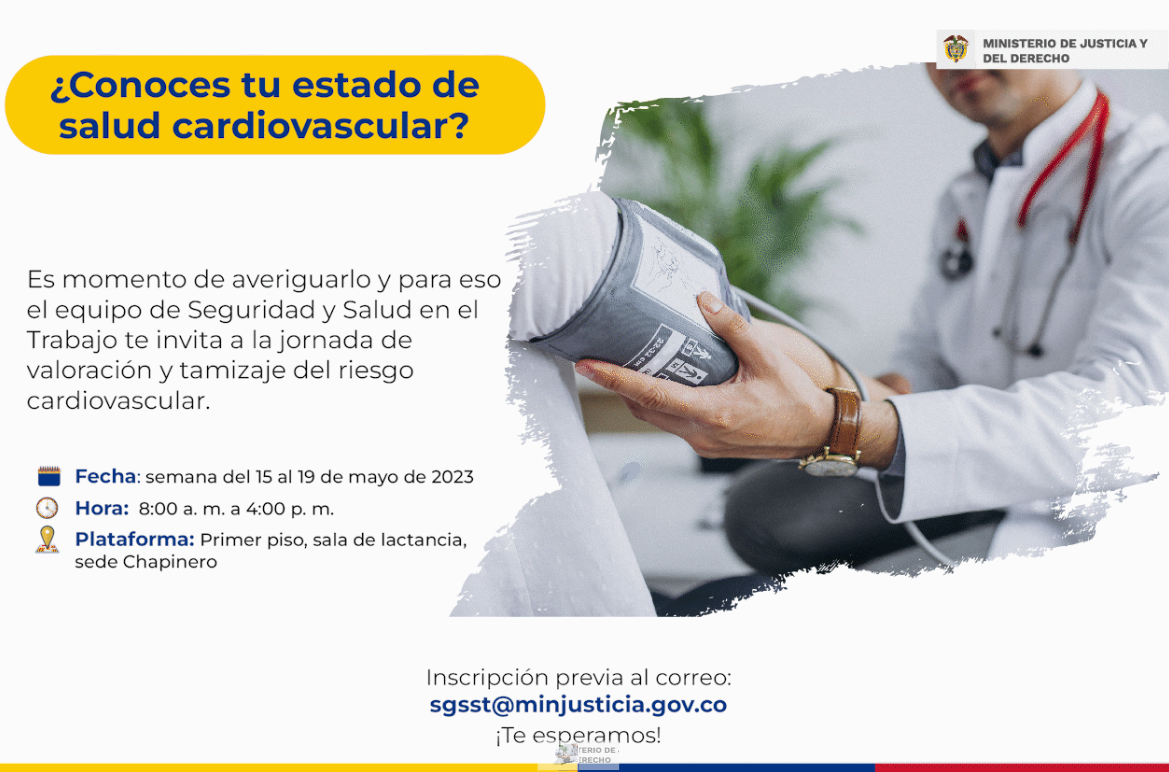 www.minjusticia.gov.co
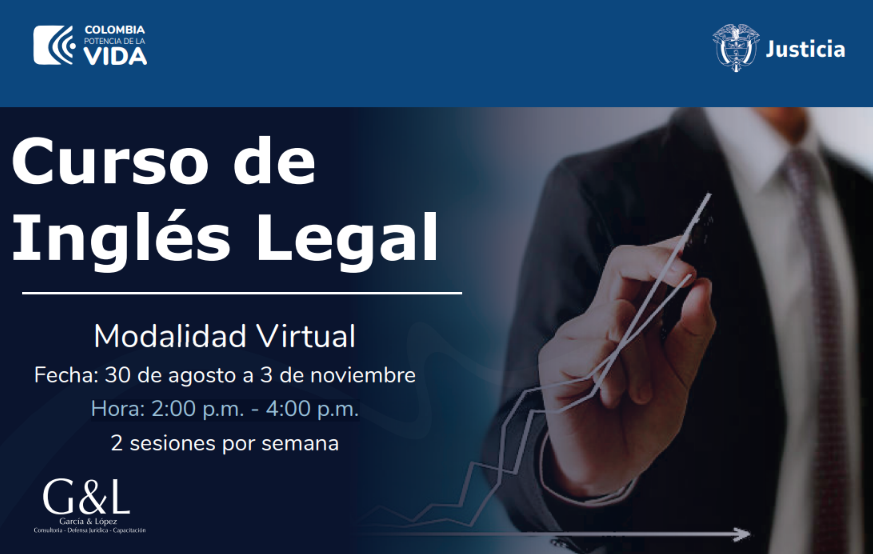 3. Resultados y evidencias
3.2. Convocatoria a grupos de valor
Evidencias
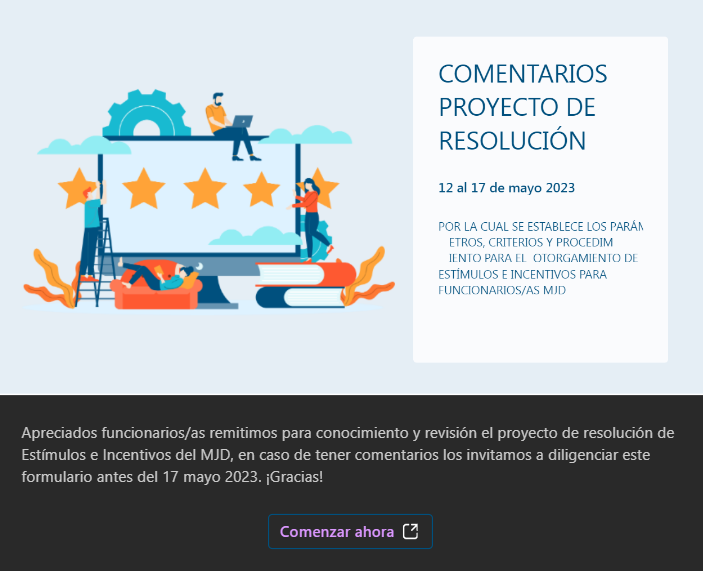 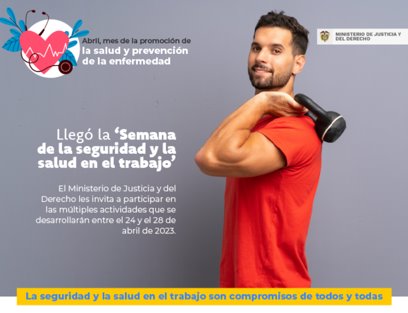 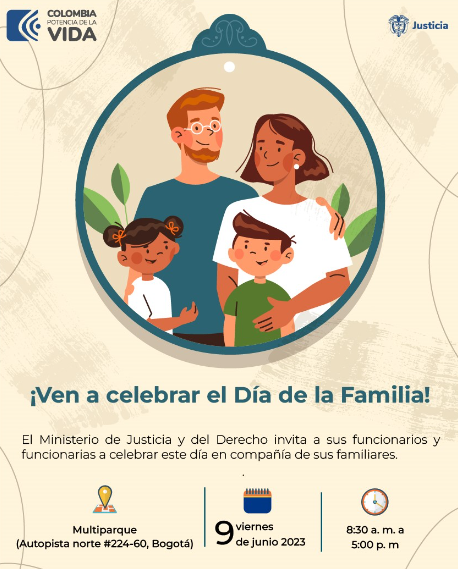 www.minjusticia.gov.co
3.3 Desarrollo del diálogo
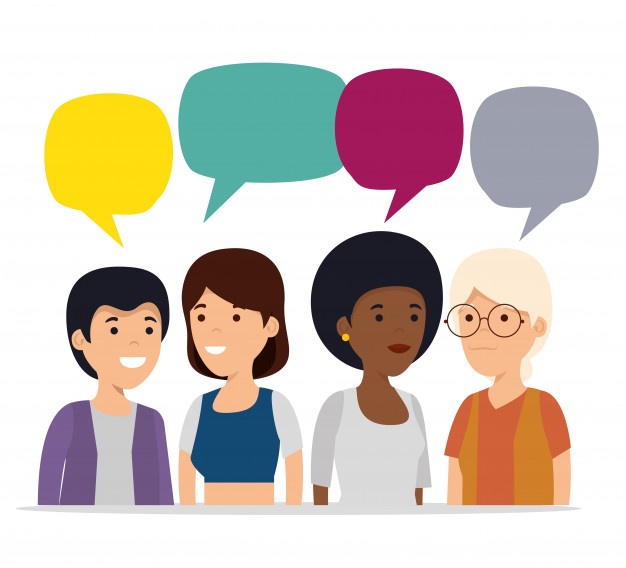 www.minjusticia.gov.co
3.3 Desarrollo del diálogo
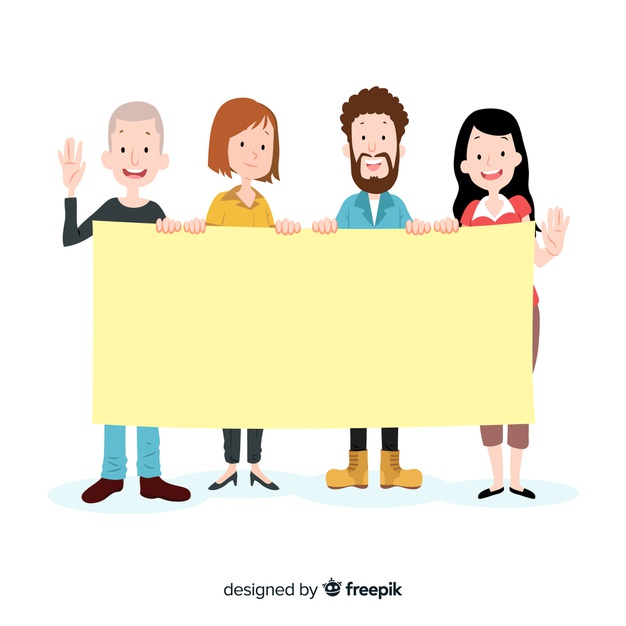 Se recibió un total de 289 participaciones del grupo de interés.

Los participantes de las actividades realizadas para una gestión integra, estuvieron activos durante su desarrollo.
www.minjusticia.gov.co
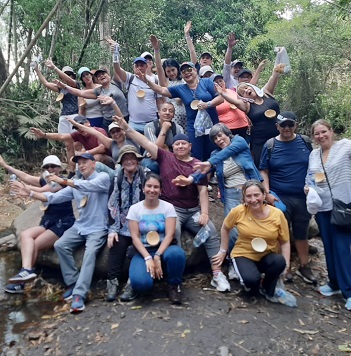 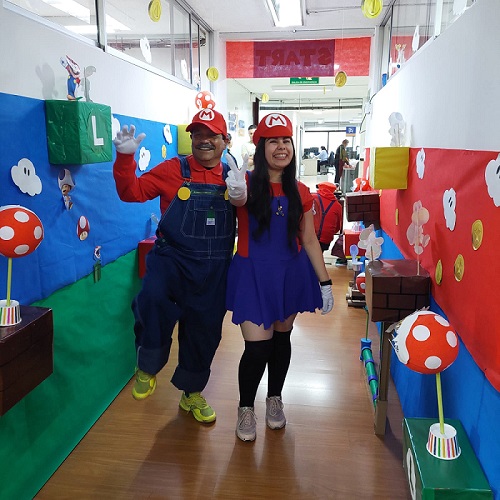 3.3 Desarrollo del diálogo
Evidencias
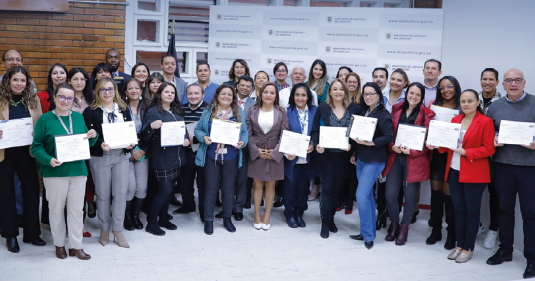 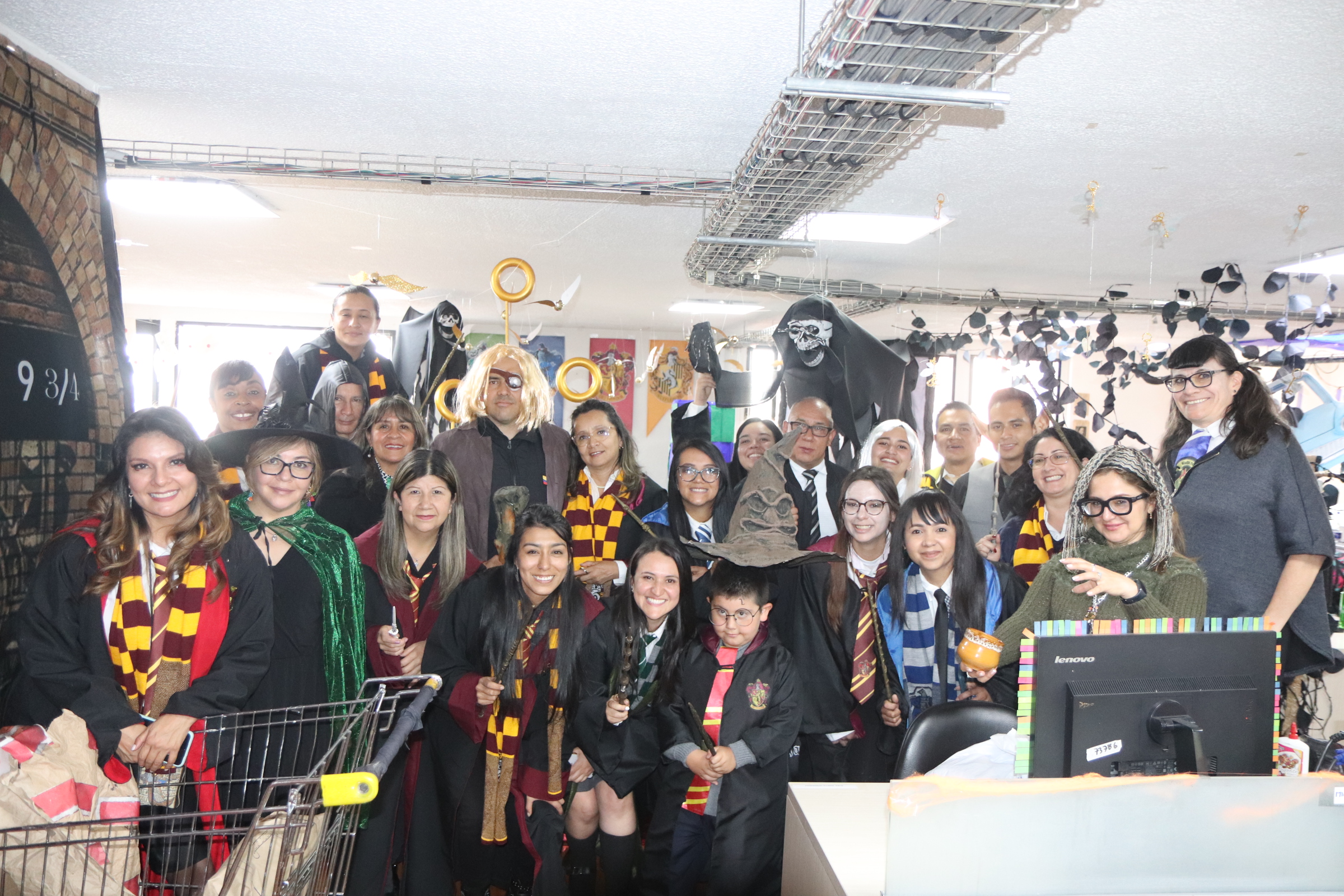 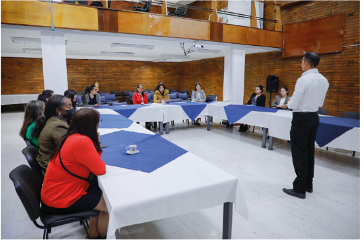 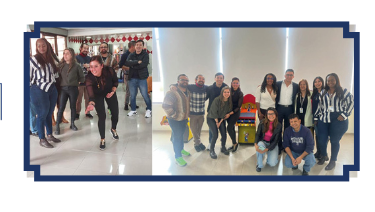 www.minjusticia.gov.co
3.3 Desarrollo del diálogo
Evidencias
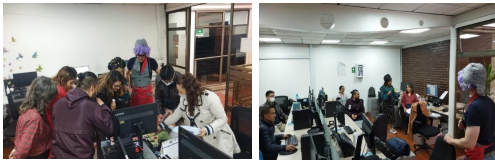 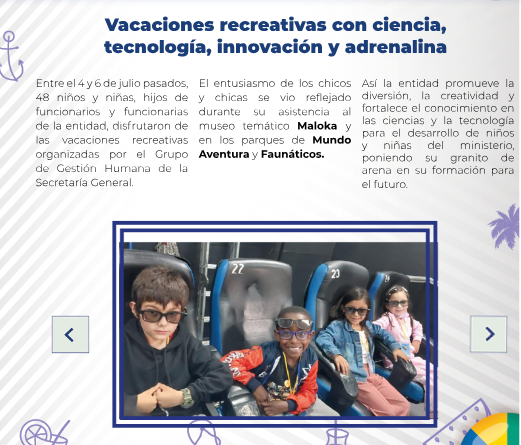 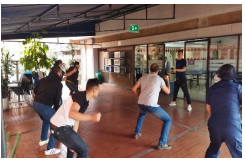 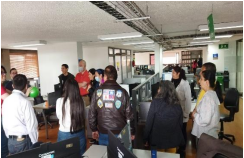 www.minjusticia.gov.co
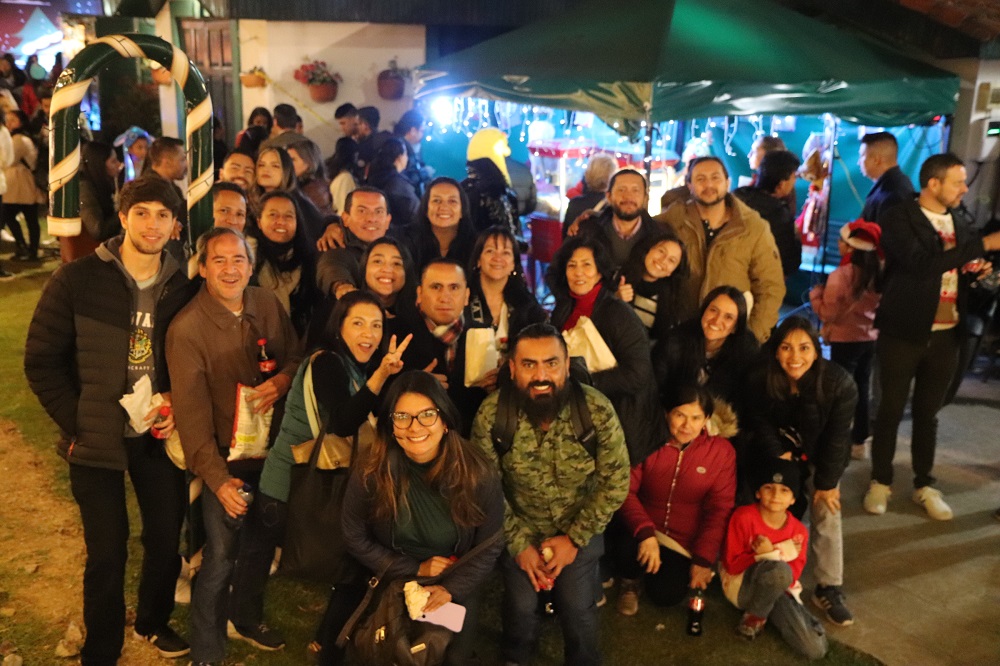 3.3 Desarrollo del diálogo
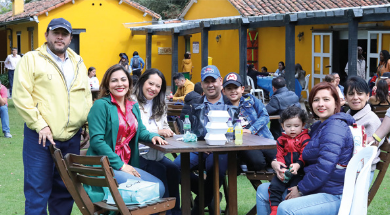 Evidencias
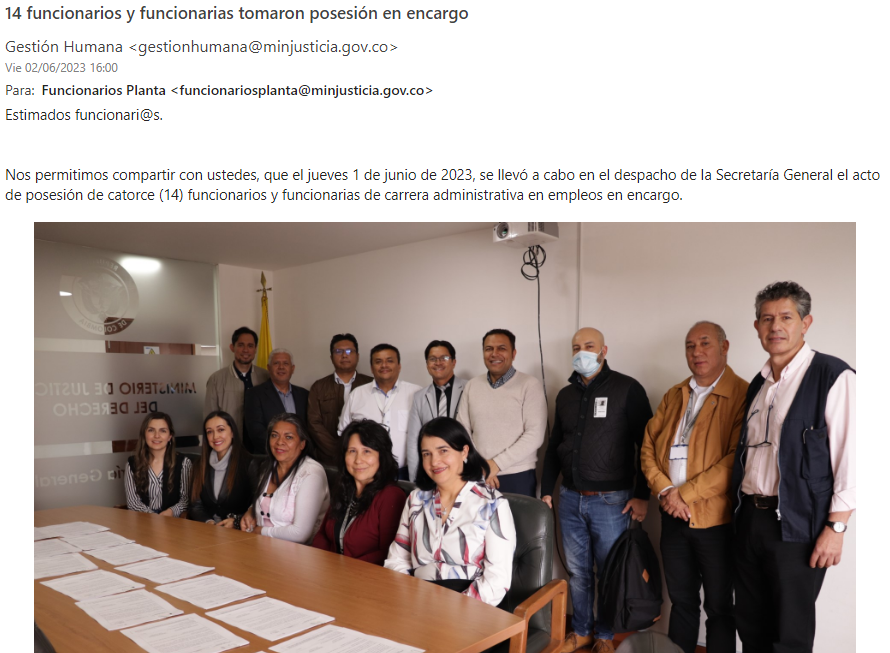 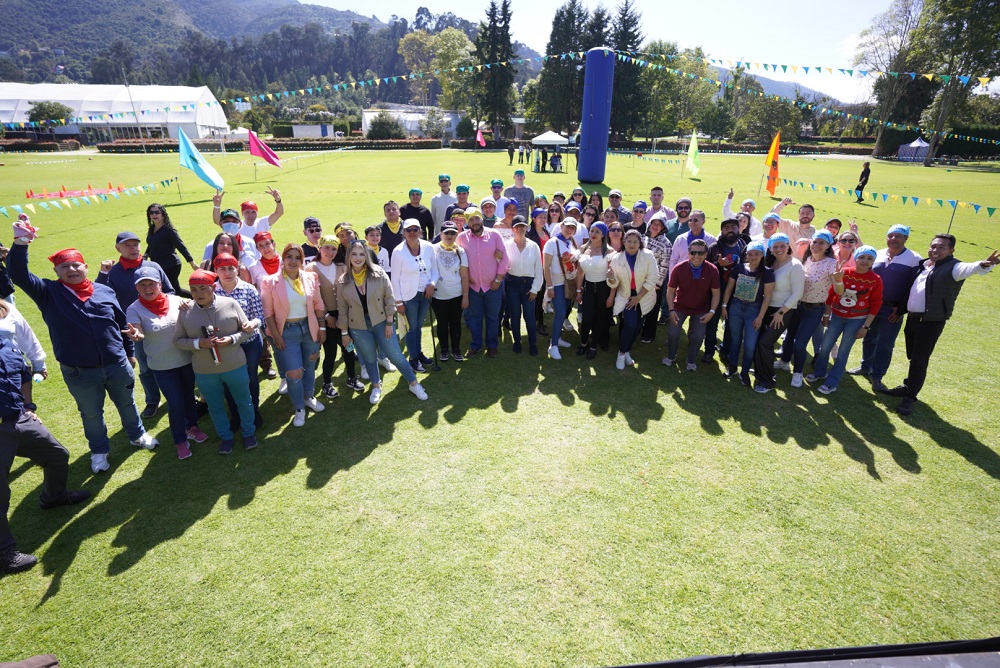 www.minjusticia.gov.co
3.5. Respuestas a ciudadanos y seguimiento a compromisos
Se emitieron respuestas para el 100% de los comentarios recibidos en la participación del grupo de interés
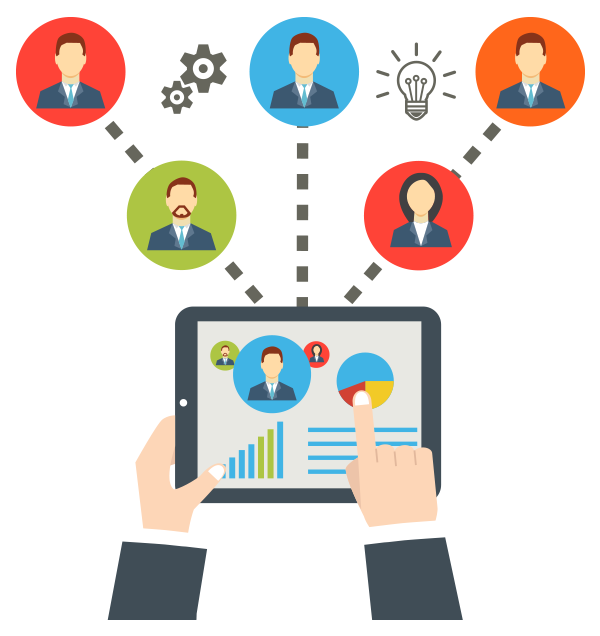 Para conocer el detalle de las respuestas y seguimiento a compromisos 
Consulta en: Equipo de Gestión Integra – Grupo de Gestión Humana
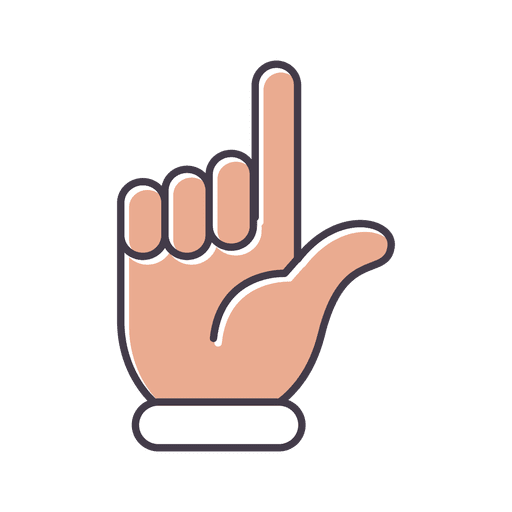 ¡MinJusticia te escucha!
www.minjusticia.gov.co
4. Conclusiones
Se fortaleció las competencias y conocimientos de los servidores públicos. 
A través de los espacios de fortalecimiento generados en las actividades de los planes de Gestión Humana para los servidores se contribuyó al bienestar personal, laboral y familiar.
Se compartieron algunos lineamientos frente a la importancia de un estilo de vida saludable y autocuidado.
Se contribuyo al mejoramiento laboral de los funcionarios de carrera mediante la provisión de empleos en encargo 
A través de la participación activa de los colaboradores del MJD se actualizaron los lineamientos para el otorgamiento de los estímulos e incentivos
www.minjusticia.gov.co
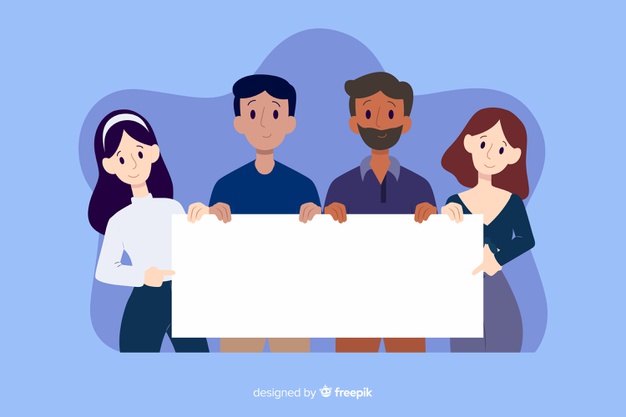 Colombianos y Colombianas
muchas gracias por su participación
www.minjusticia.gov.co